Examining Cloud Properties and Cloud Feedbacks in DOE’s Global Storm Resolving Model (SCREAM)
1Lawrence Livermore National Laboratory, 
2Sandia National Laboratories, 
3Lawrence Berkeley National Laboratory
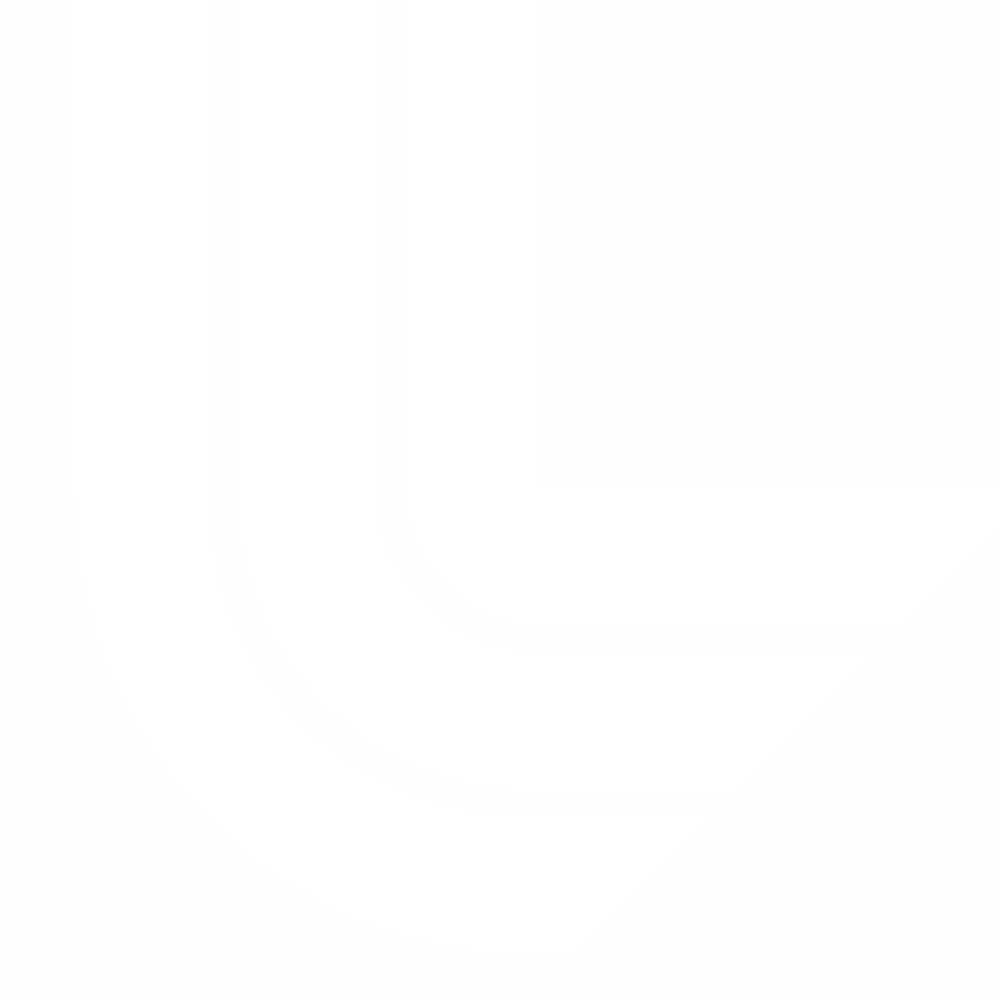 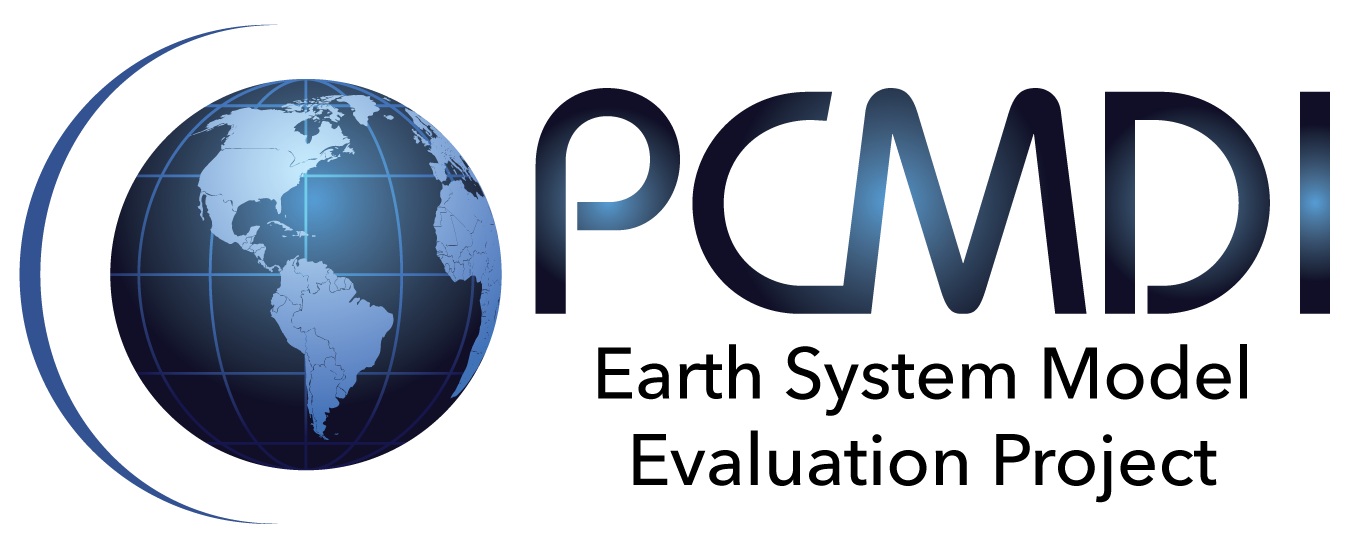 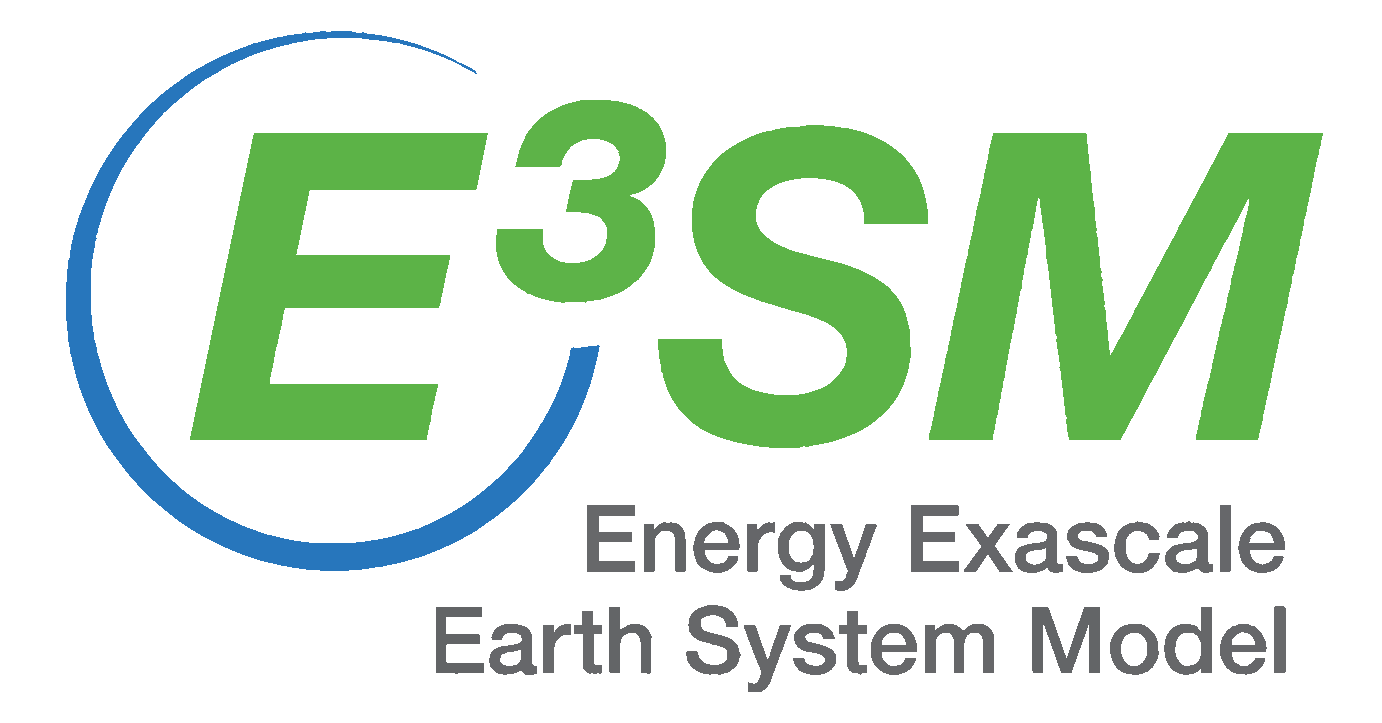 Li-Wei Chao1, Mark Zelinka1, Christopher Terai1, Hassan Beydoun1, Benjamin Hillman2, Noel Keen3, Peter Caldwell1, Stephen Klein1
(a)
Motivations: 
Cloud feedback may be poorly represented in traditional global climate models due to their coarse resolution
This study examines how and why the cloud feedbacks in the high-resolution Simple Cloud Resolving E3SM Atmosphere Model (SCREAM) differ from coarse climate models.
Key findings:
The present-day mean state of cloud properties is well reproduced in SCREAM, with biases smaller than most CMIP models
SCREAM simulates a positive total cloud feedback that lies within the range of CMIP models
(b)
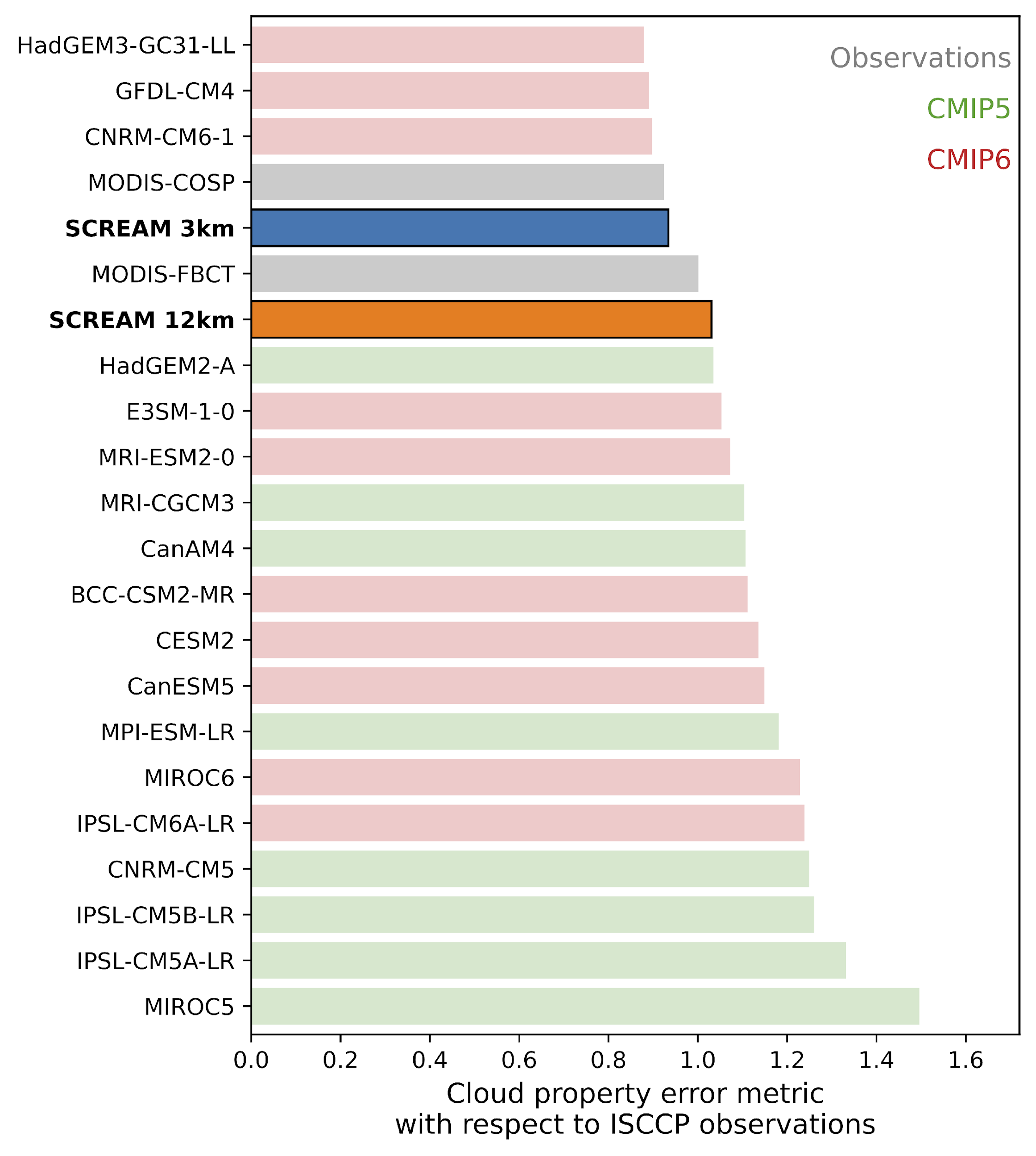 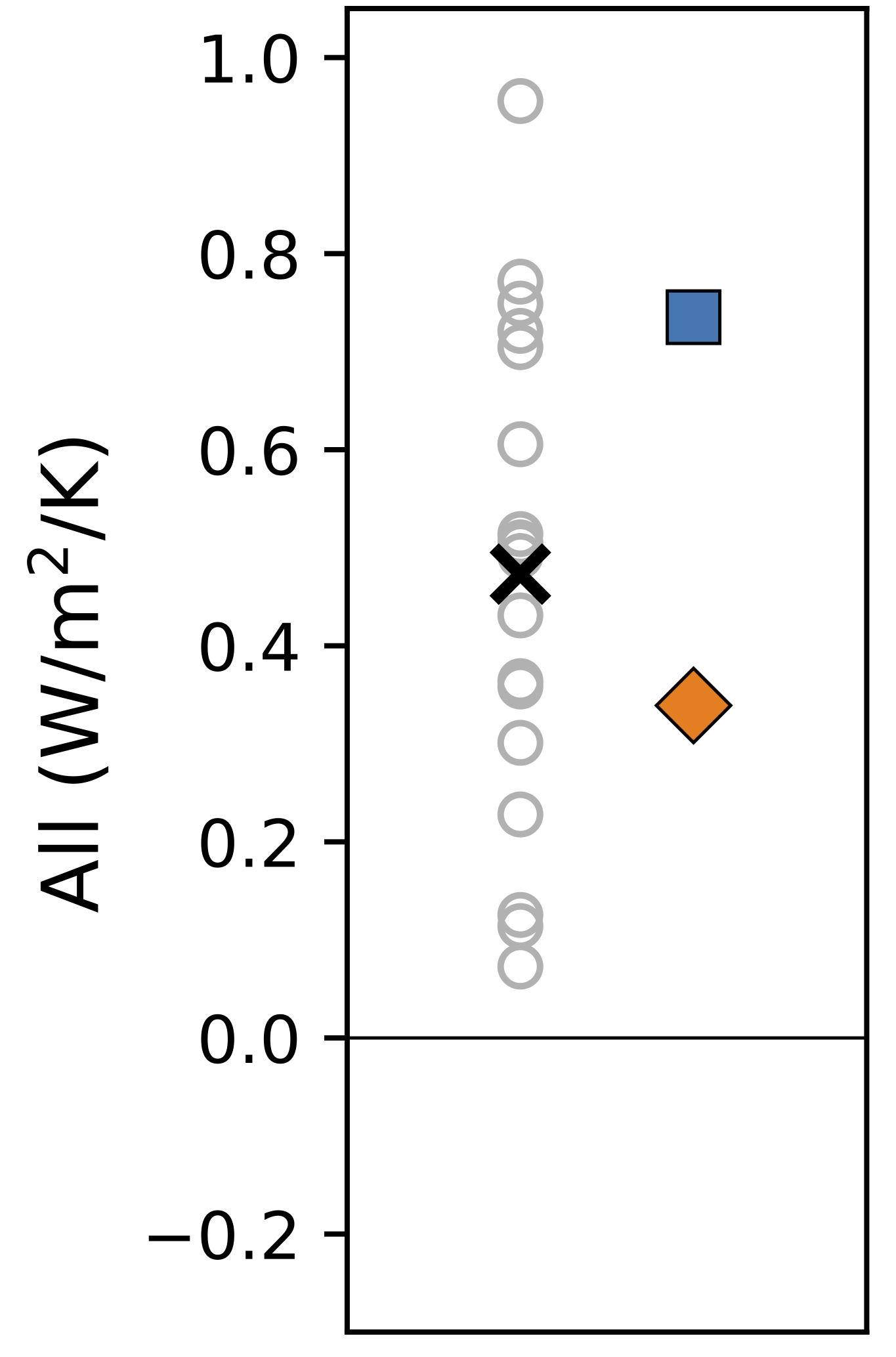 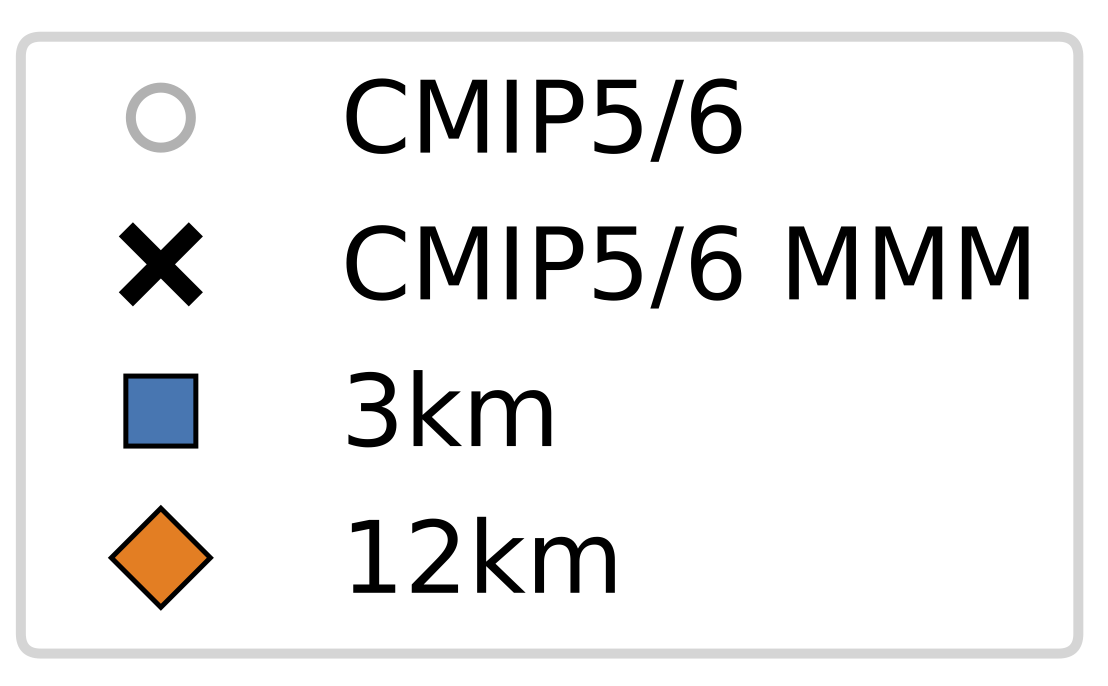 We thank the Regional & Global Model Analysis Program of the Earth & Environmental Systems Sciences Division of the U.S. Department of Energy for supporting this work. This work was performed under the auspices of the DOE by Lawrence Livermore National Laboratory under Contract DE-AC52-07NA27344. LLNL-POST-867647